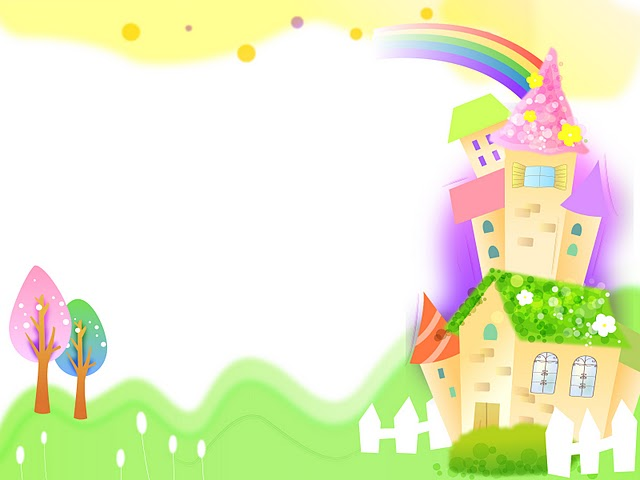 МДОУ  «Детский сад» №55

« Организация РППС  в условиях введения  
ФГОС ДО»




.
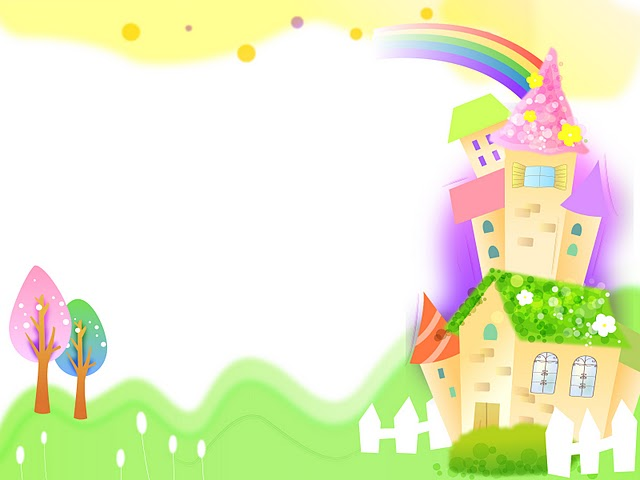 Развивающая среда – система материальных объектов деятельности ребенка, функционально моделирующая содержание развития его духовного и физического облика.
Вчера, сегодня, завтра…
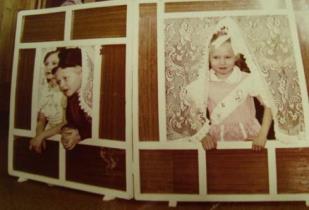 ДОО – «из 19 века»

Педагоги – «из 20 века»

Дети – «из 21 века»
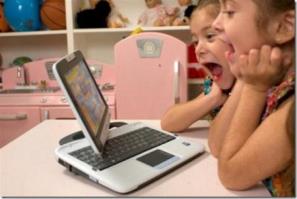 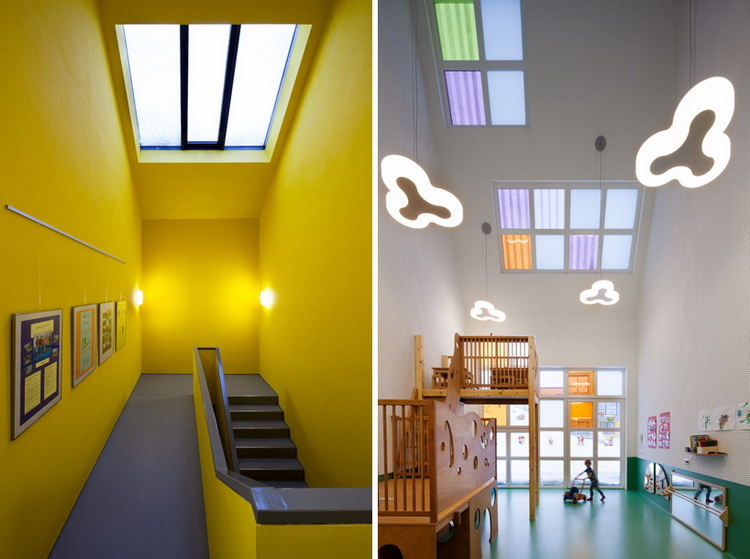 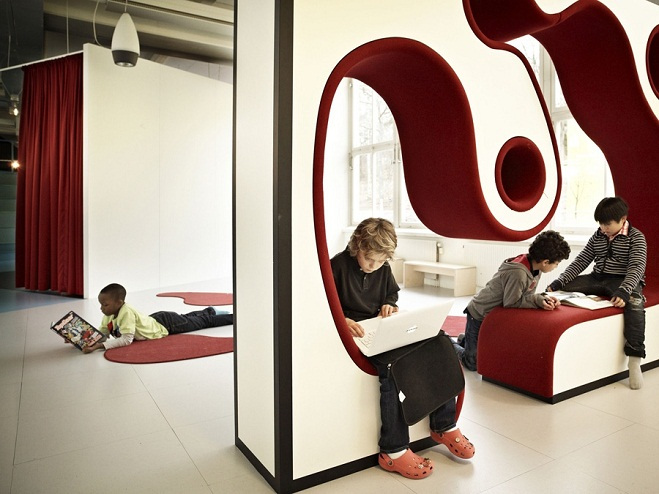 НОРМАТИВНАЯ БАЗА
Концепция  содержания непрерывного образования  (дошкольное и начальное звено)  Министерства  образования  РЯ от 17.06.2003 года.
Конституция Российской Федерации
 Федеральный закон «Об образовании в РФ»
№273-ФЗ от 29.12.2012
ФЗ №185 от 02.07.2013
ФГОС ДО Приказ Минобрнауки РФ №1155 от 17.10.2013
Комментарии к ФГОС ДО  Письмо Минобрнауки РФ № 08-249 от 28.02.2014 г. 
СанПиН 2.4.1.3049-13 "Санитарно-эпидемиологические требования к устройству, содержанию и организации режима работы дошкольных образовательных организаций» от 15.05.2013
Психолого-педагогические требования Минобр РФ
Письмо Минобр РФ №035146ин/1403 от 15.03.2004 «О направлении Примерных требований к содержанию развивающей среды детей дошкольного возраста, воспитывающихся в семье»
Письмо Минобр РФ №61/1912 от 17.05.1995 Методические указания «О психолого-педагогической ценности игр и игрушек»
РППС ДОО
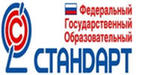 Федеральный государственный образовательный стандарт дошкольного образования 
(ФГОС ДОУ)
Приказ Минобр науки РФ №1155 от 17.10.2013 г.
Зарегистрировано Минюст РФ 14.11.2013 г.
Вступил в силу с 01.01.2014 г.
Требования
к  Структуре Основной образовательной программе МДОУ
 Условиям  реализации ООП (психолого-педагогическим, кадровым, материально-техническим, финансовым, РППС)
Результатам освоения ООП (целевые ориентиры)
Требования ФГОС к РППС  МДОУ
РППС среда обеспечивает  реализацию  образовательного потенциала пространства (группы, участка, территории)

РППС должна обеспечивать возможность общения детей и взрослых в совместной деятельности;

РППС должна обеспечивать реализацию основной образовательной программы ДОУ;
Условия к организации инклюзивного образования;

Учет национально – культурных, климатических условий;

Содержательно – насыщенной, трансформируемой,
 полифункциональной, 
вариативной, 
доступной и безопасной.
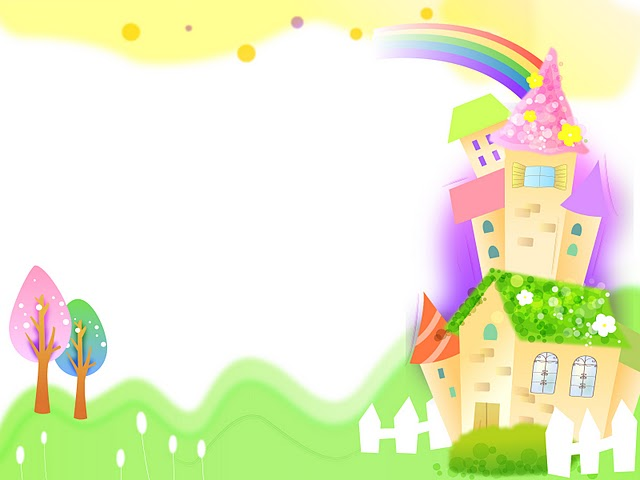 Содержательно - насыщенная; 
*Созданы условия для  различных видов детской деятельности , их эмоционального благополучия и возможности самовыражения.
Игровая
Коммуникативная
Познавательно-исследовательская
Конструктивная
Изобразительная
Музыкальная
Двигательная
 Трудовая
Восприятие  художественной литературы и фольклора
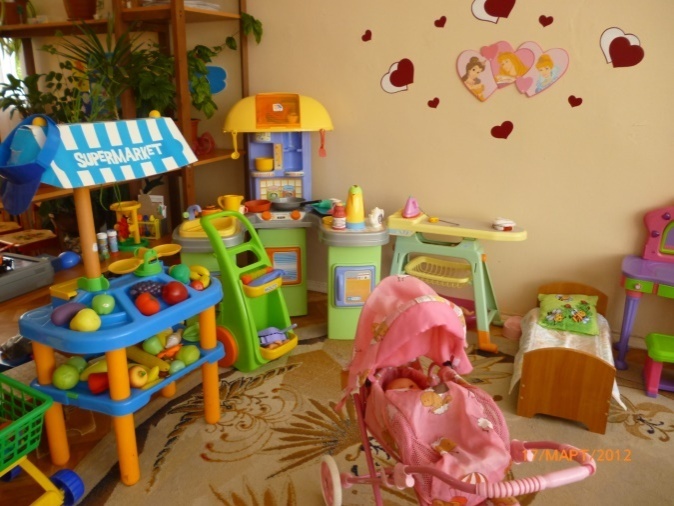 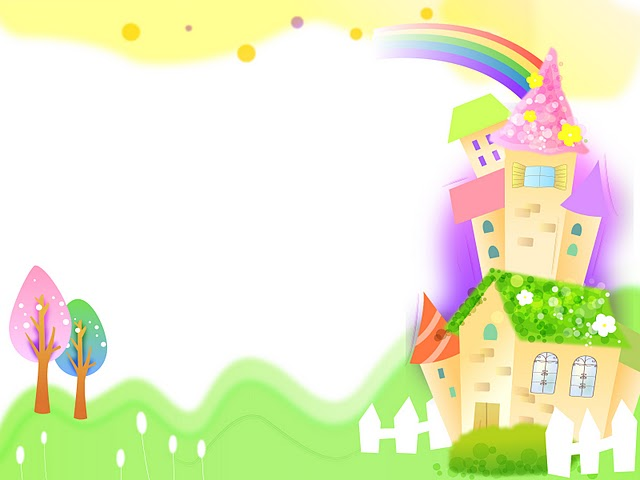 Трансформируемая- 
обеспечить  возможность  изменений РППС в зависимости  от образовательной  ситуации, в том числе  меняющихся интересов и возможностей  детей.
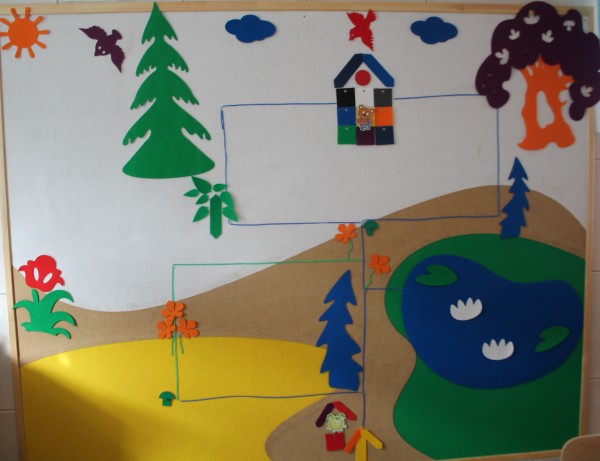 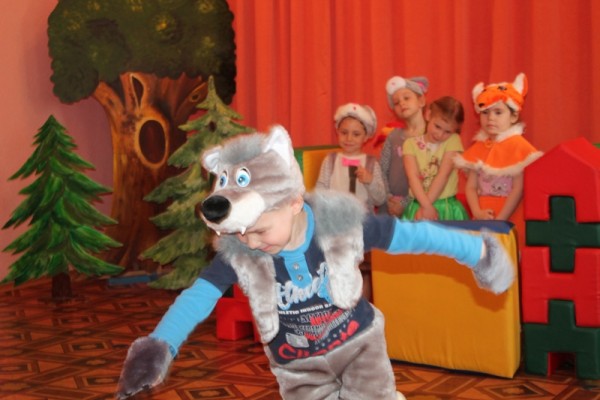 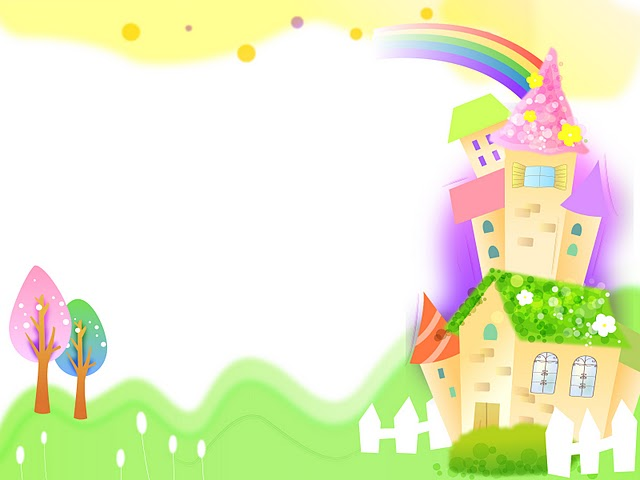 Полифункциональная – 
обеспечить возможность разнообразного использования  составляющих  РППС в разных видах детской  деятельности.
*детская мебель;  
*модульная среда (мягкие модули, моделирование  необходимого игрового сюжета: «Путешествие на поезде, корабле, машине», «Мой дом», «Больница» и т.д.)
*игровой материал В. В. Воскобовича;
*конструкторы  разных видов;
*сборно-разборные модели;
*предметы заместители, бросовый материал;
*ширмы;
*макеты домиков для кукол;
*тематические макеты (леса, животные жарких стран и т.д.);
*природный материал, использующийся в разных видах детской деятельности;
*изо-материалы.
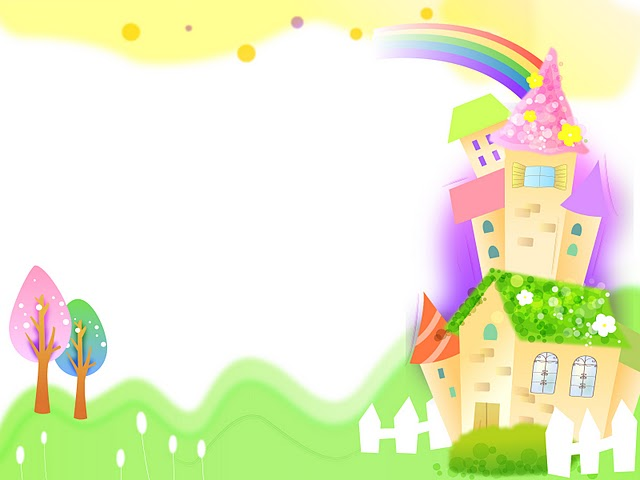 Доступность и Безопасность:  

Доступность для воспитанников, свободный доступ к играм, игрушкам, материалам, пособиям, обеспечивающим все основные виды детской активности;
исправность и сохранность материалов оборудования.
РППС соответствует всем элементам требования по обеспечению надежности  и безопасности их использования.
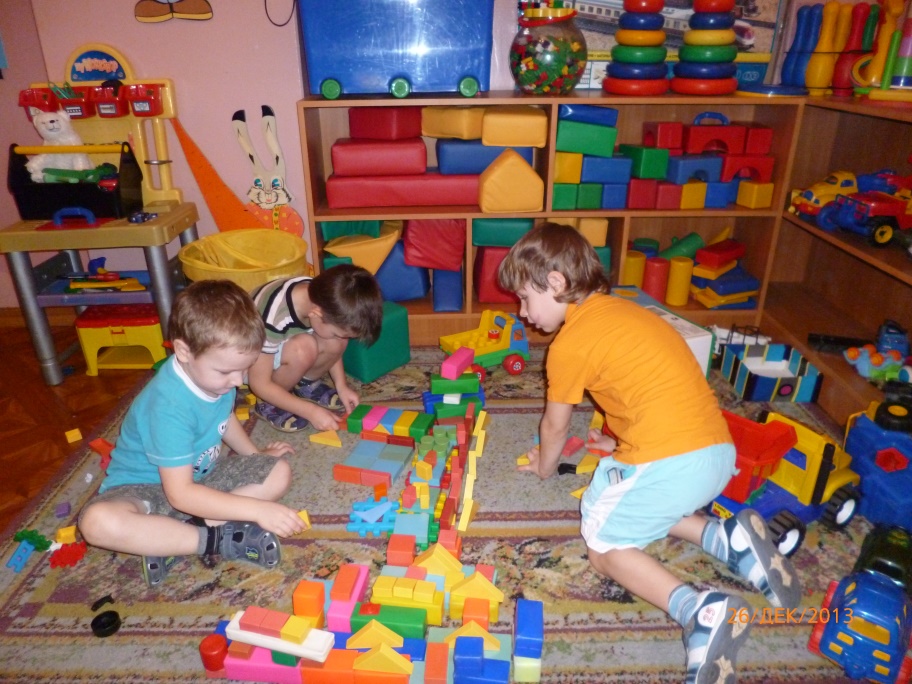 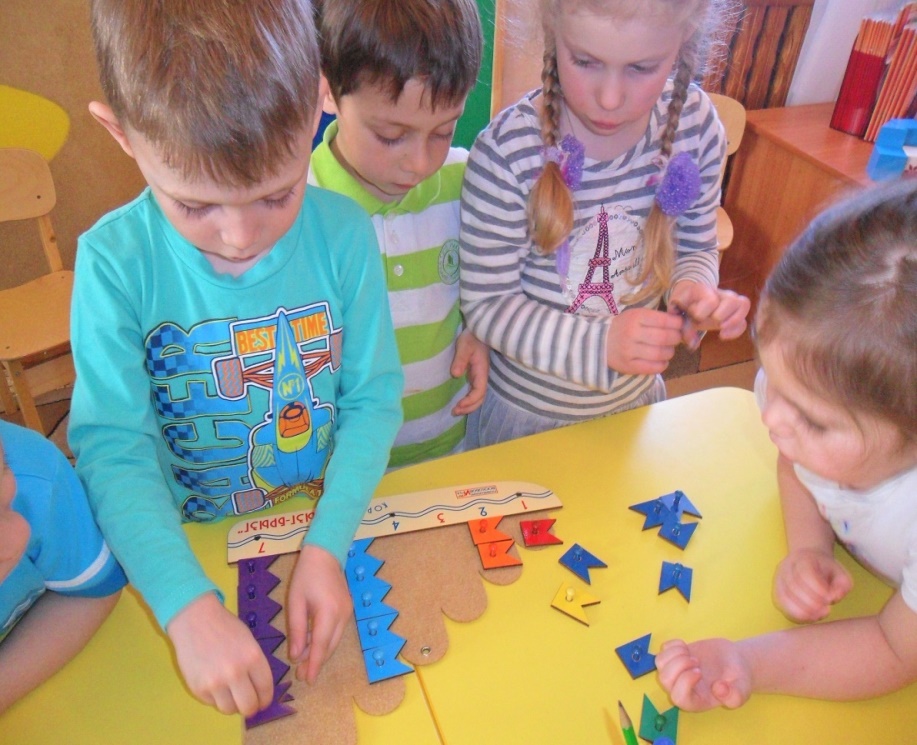 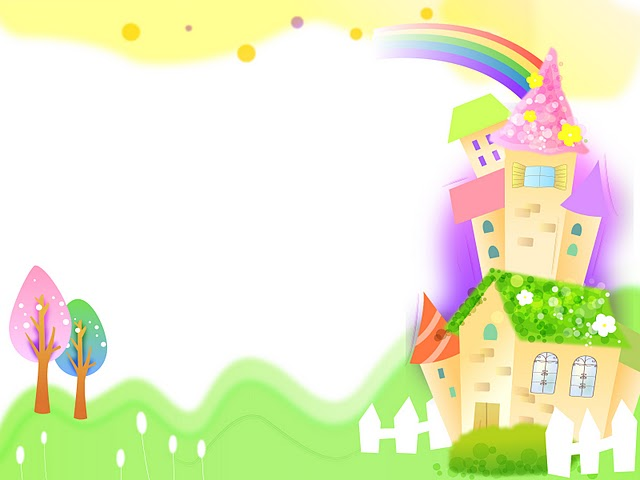 Проектирование   модели  РППС МДОУ
1.  Диагностико – аналитический
Изучение нормативных документов
Анализ  рабочей  группой  РППС в МДОУ, в группах
Изучение опыта коллег по данной теме
2. Планово- прогностический
Составление   модели  РППС МДОУ
Планирование   приобретения игрового оборудования
Планирование   системы  повышения  профессиональной компетентности педагогов  по теме « РППС МДОУ с учётом требований ФГОС».
3. Организационно- методический
Смоделирована РППС,  в условиях  МДОУ
Создание банка методических    материалов по образовательным технологиям
Смотры- конкурсы РППС 
 Система  сопровождения педагогов
4.  Диагностико – аналитический
Сравнительный анализ  рабочей группой    РППС в МДОУ, в группах
Корректировка модели РППС МДОУ
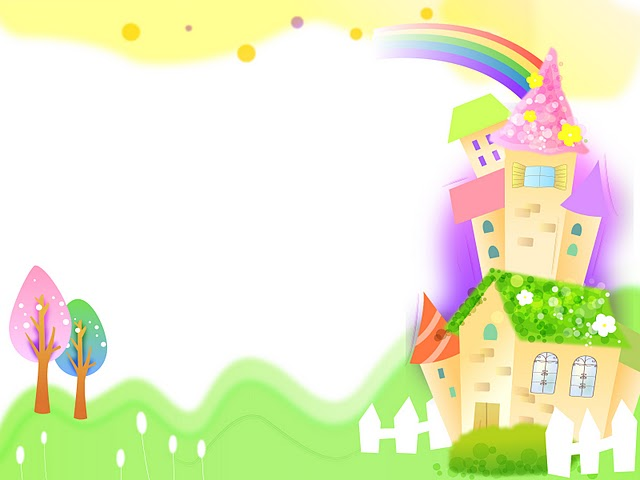 Модель РППС МДОУ «Детский сад№55
Цель: Организация  РППС МДОУ  с учётом  требований ФГОС
Предметно-      пространственная среда МДОУ
Профессиональная компетентность педагога  в стимулировании игровой  активности детей
Учёт возрастных,
гендерных, индиви-дуальных особенностей
Совместные партнёрская деятельность педагога и ребёнка
Компоненты
Образовательные технологии
Организация самостоятельной деятельности  детей, выбор ребёнком деятельности по интересам
*ИКТ
* «Сказочные лабиринты игр»
В.В.Воскобовича
*Музейная педагогика
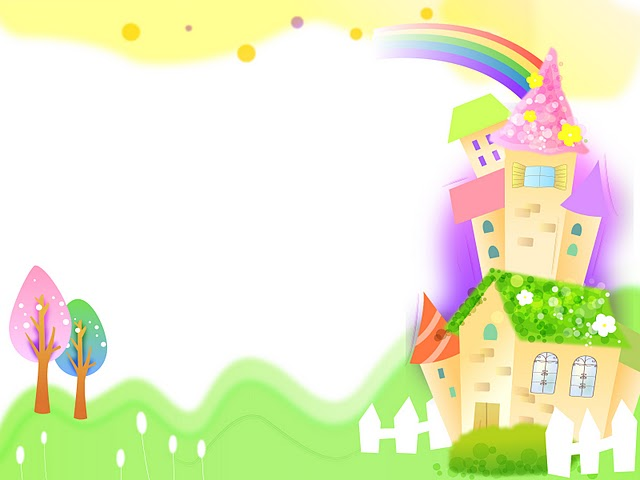 Мини-огороды
Методический кабинет
Кабинет  психологической разгрузки и музыкальная гостиная
Цветники, клумбы,
Прогулочные  участки
Кабинет  математики с волшебным фиолетовым лесом
Тематические зоны на территории МДОУ
(Птичья поляна, «Русский уголок»),
Кабинет учителя- логопеда
Физкультурный зал
Игровое пространство  по ПДД
(пешеходные переходы,   знаки дорожного движения)
Музыкальный  зал
Изо-студия,  с зимним  мини-садом
Групповые комнаты
Спортивная площадка, футбольное поле
Мини-музеи
Интеграция  основных образовательных областей
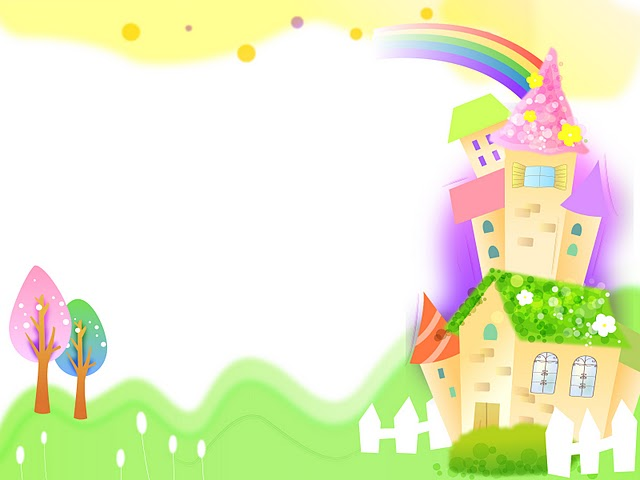 Групповые комнаты
Функциональный модуль «Творчество»
( центр творчества, 
конструирования)
Функциональный модуль «Физкультура» 
(физкультурно-оздоровительный центр)
Функциональный модуль «Психолог»
(уголок уединения, материалы по социально- эмоциональному развитию)
Функциональный модуль «Музыка»
(центр театра, музыки)
Функциональный модуль «Игровой»
Функциональный модуль «Познавательный»
(центр природы,  экспериментальный, 
патриотический, математика )
Функциональный модуль «Логопед»
( центр книги, речевого развития)
Результаты смотра «РППС с учётом требований ФГОС»
Результаты анкетирования родителей
В группе созданы условия  для игровой деятельности детей
Группы,  музыкальный, физкультурный зал, Изо- студия,
кабинет педагога- психолога, математики, учителя- логопеда оборудованы необходимым  оборудованием
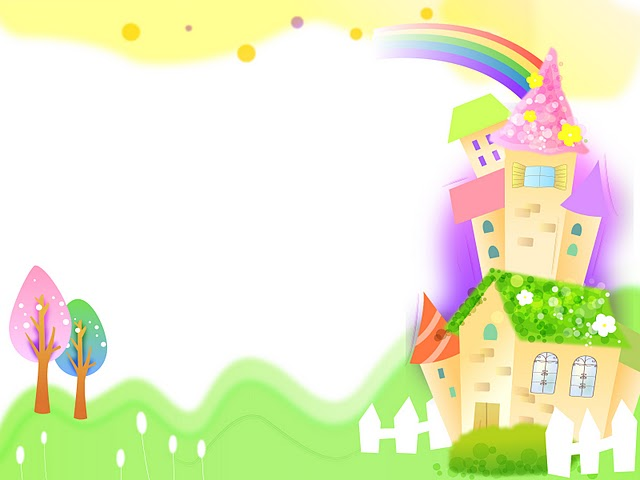 Решение педсовета:
 Апробировать и откорректировать  модель РППС МДОУ, в соответствии с  требованиями ФГОС и особенностям  ООП МДОУ.
 Продолжать повышать профессиональной компетентности  педагогического коллектива  по данной теме.
Создать РППС  в МДОУ отвечающую требованиям ФГОС
Систематизировать  методический материал по организации РППС в МДОУ.
Оснастить функциональный модуль «Психолог» с учётом   рекомендаций  педагога-психолога.